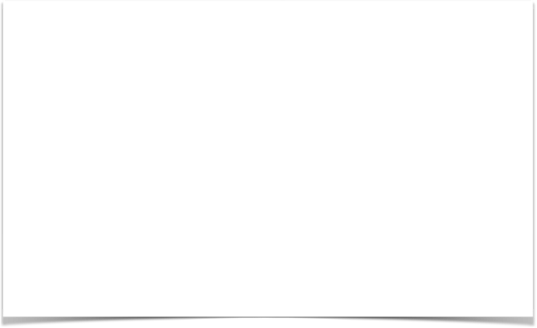 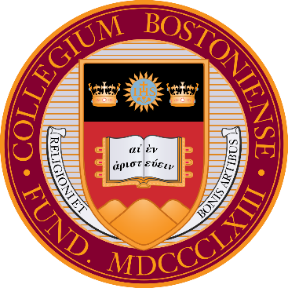 BOSTON COLLEGE WORLDWIDE WEBINARS
Spiritual Practices for Busy People
December 12, 2019
Presented by Dr. Colleen M. Griffith
1
The art of juggling…
2
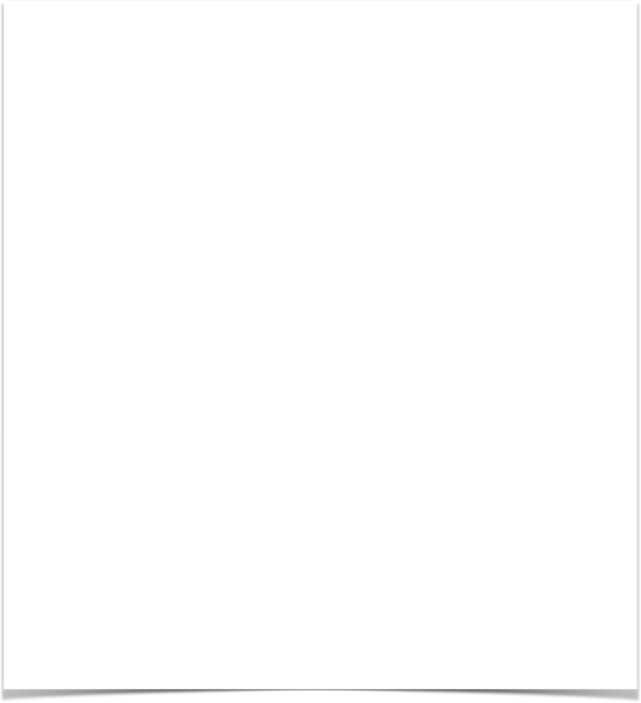 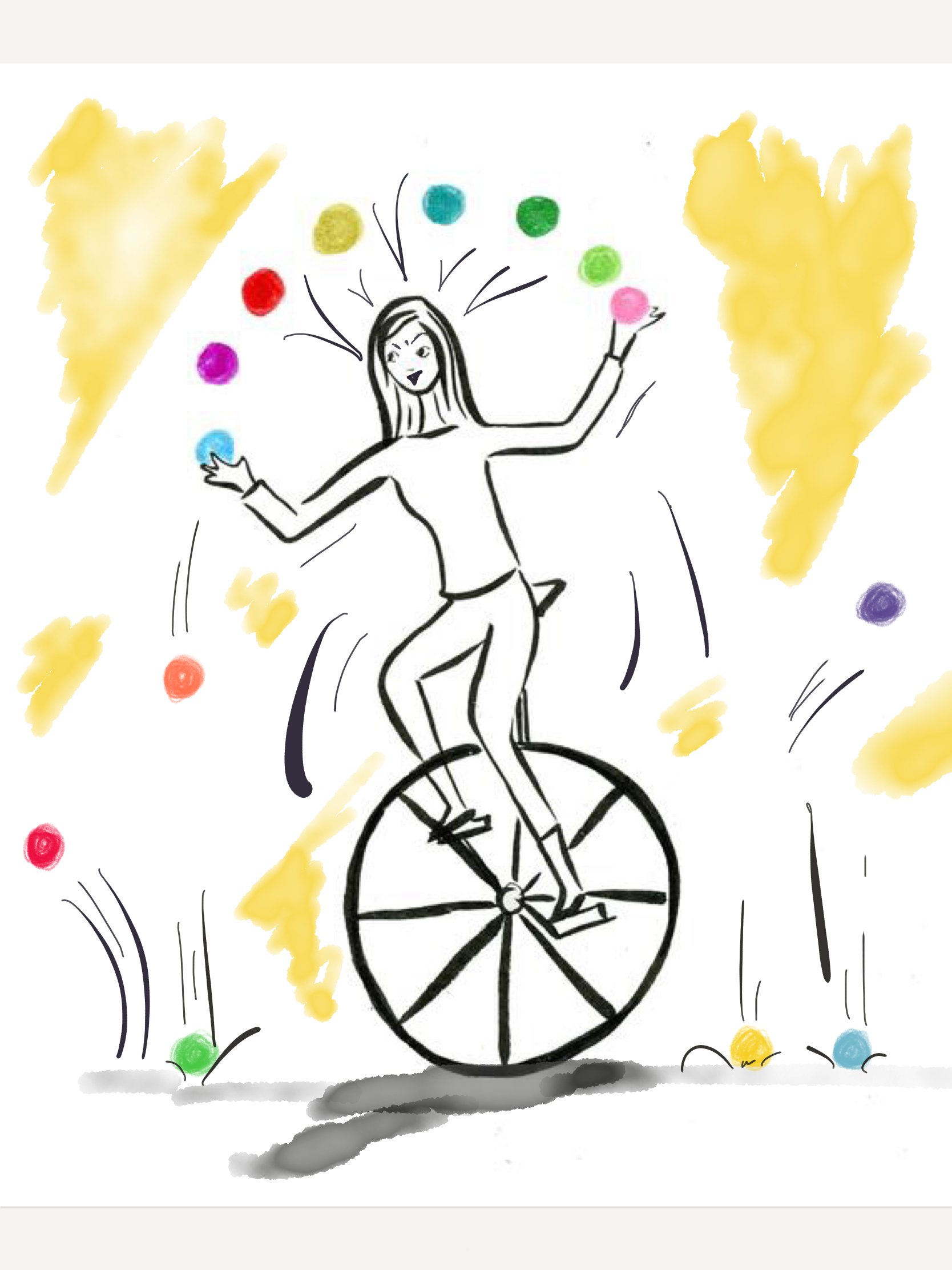 3
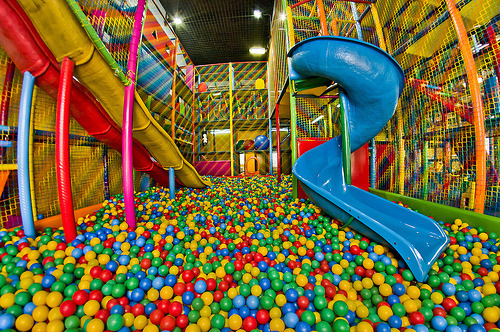 4
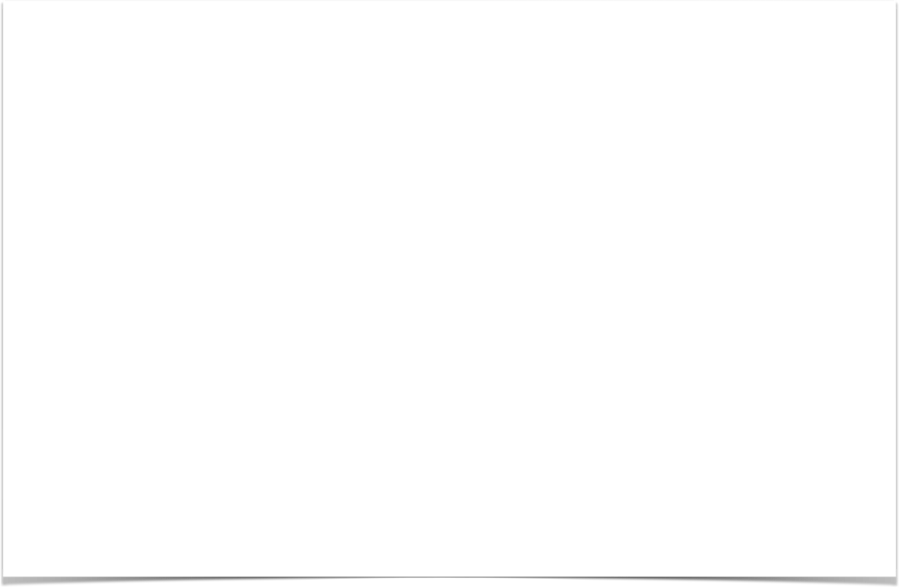 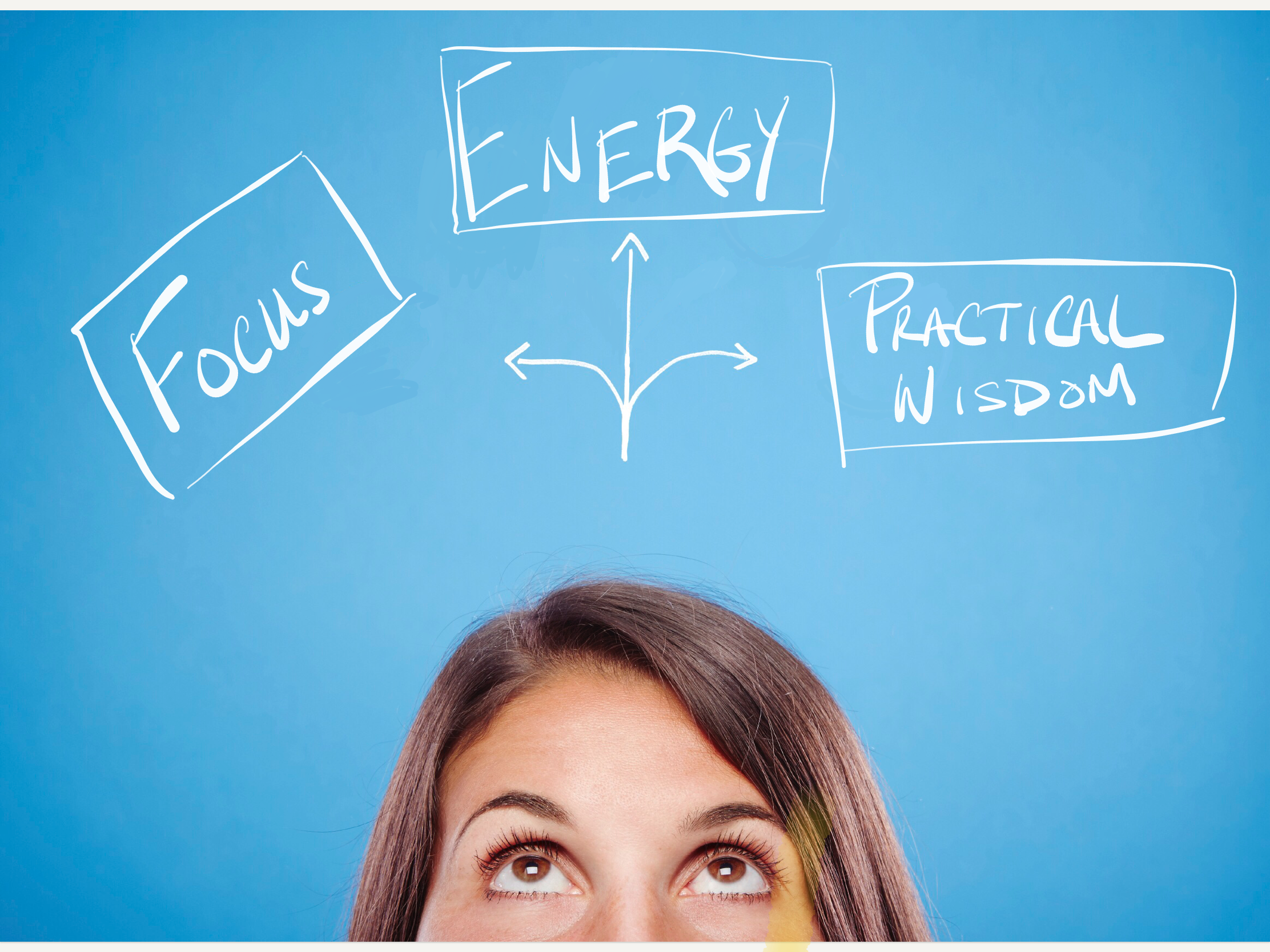 Holy Dexterity
5
Demon of Busyness
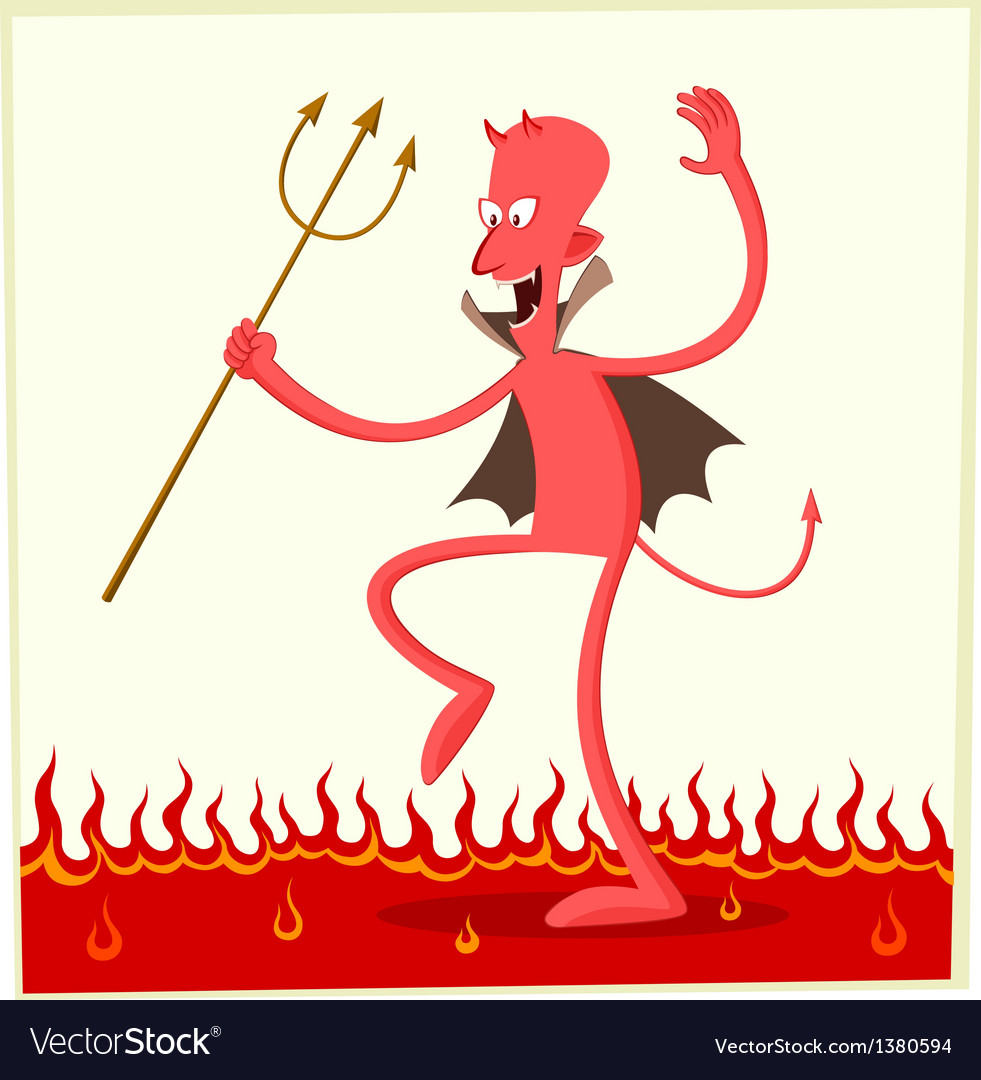 6
Overwhelmed
Overwrought
Anxious
Full of Worries
7
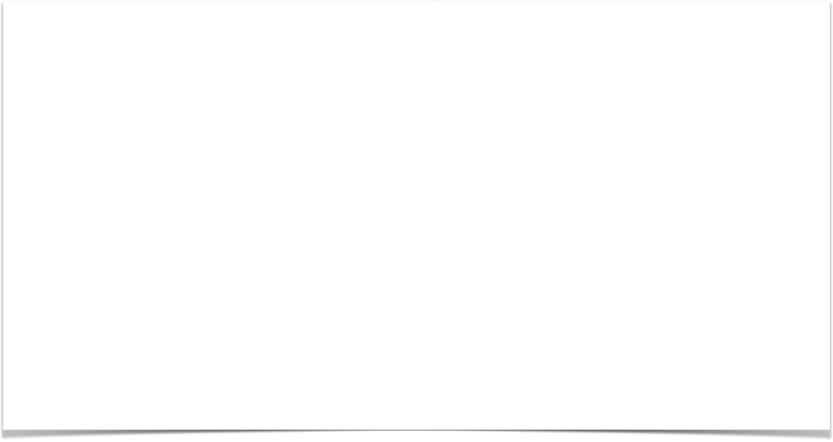 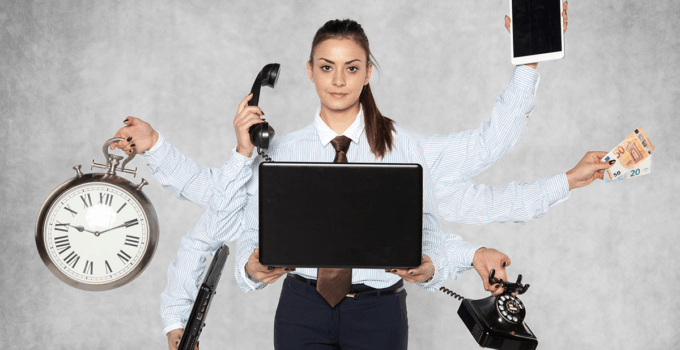 Demon of Busyness
8
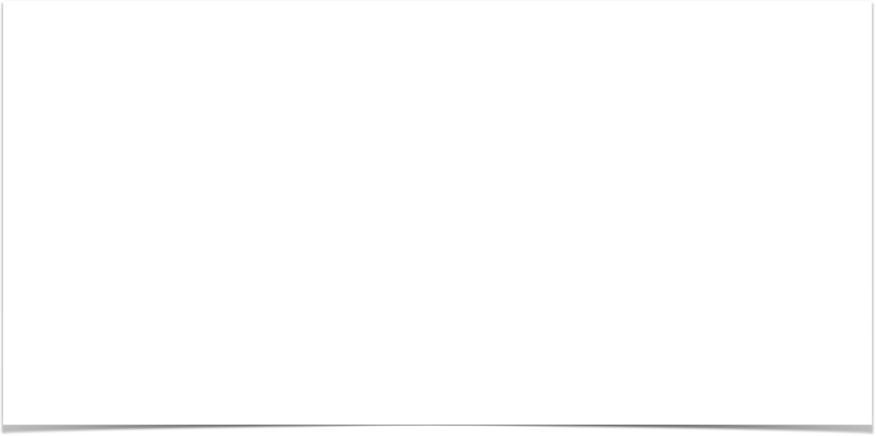 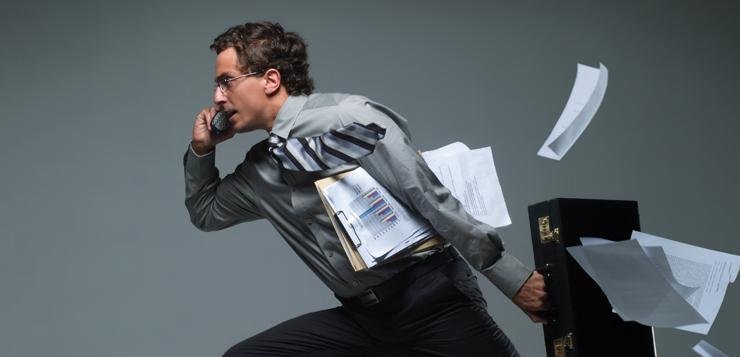 Demon of Busyness
9
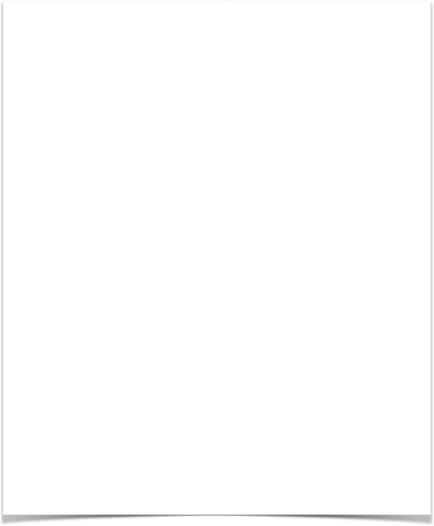 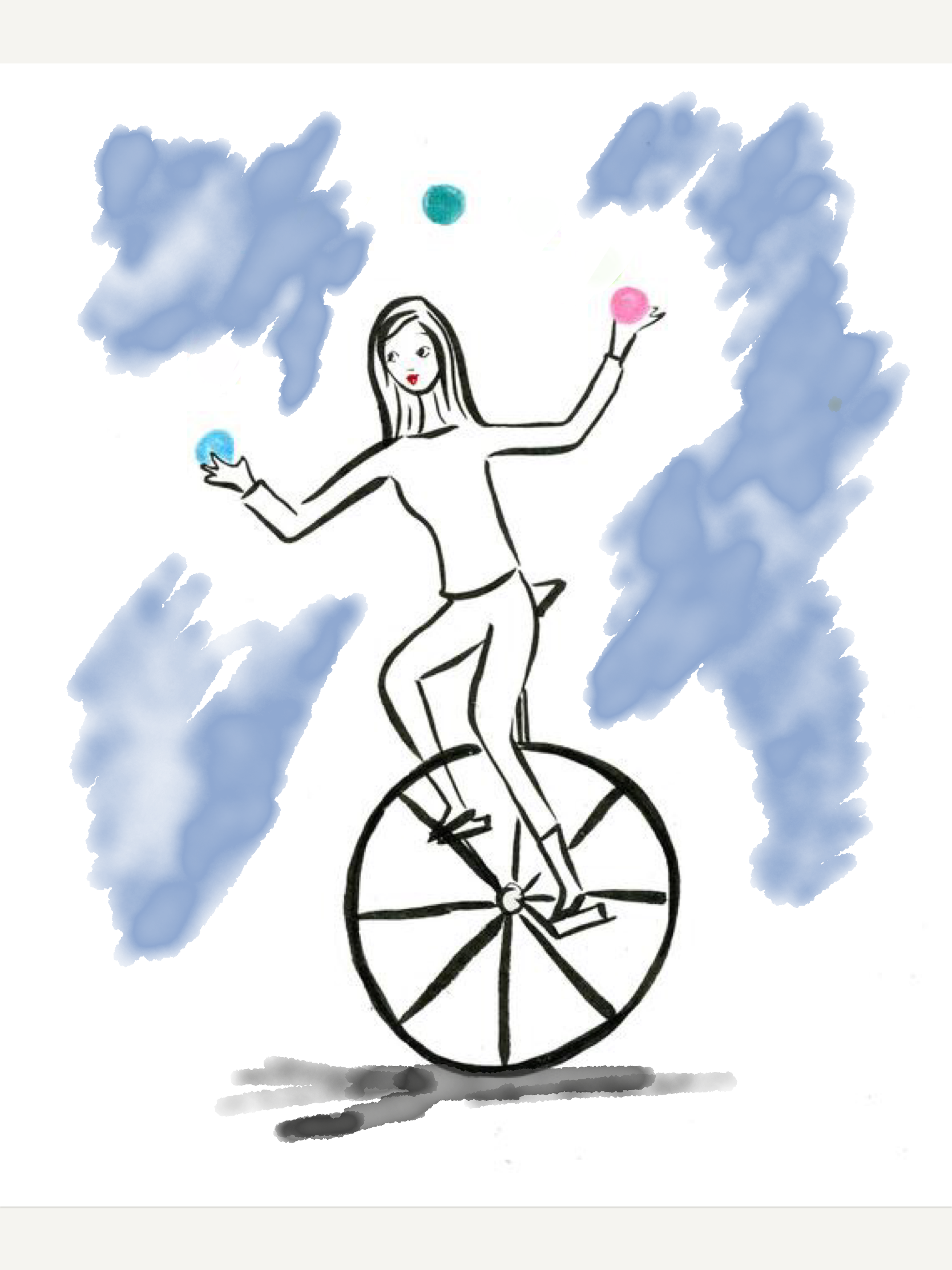 Resistance
Wide-awakeness
Reflectiveness
Discerning focus
Valuing of Balance
10
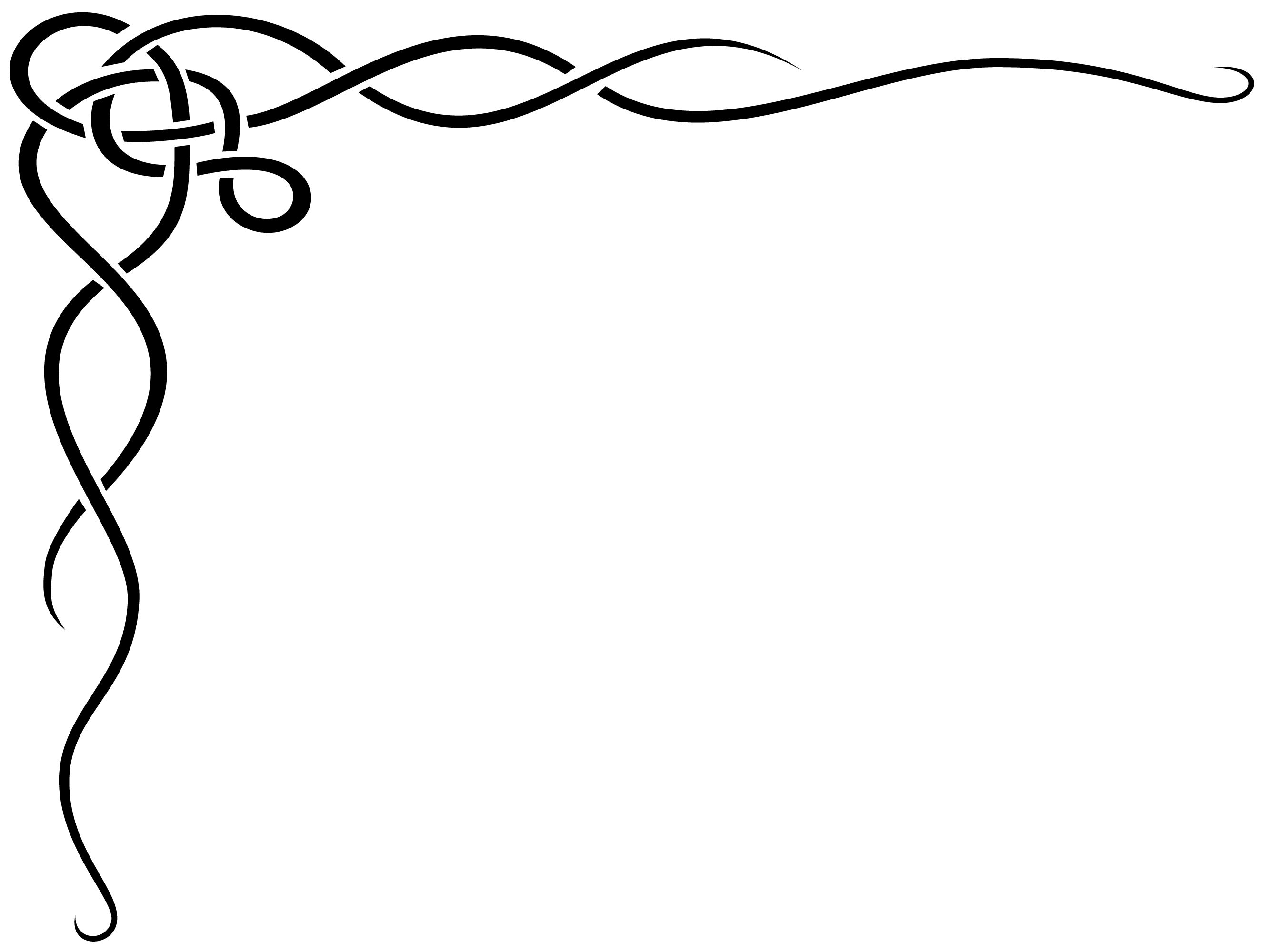 Practices of Prayer
Practices of Care
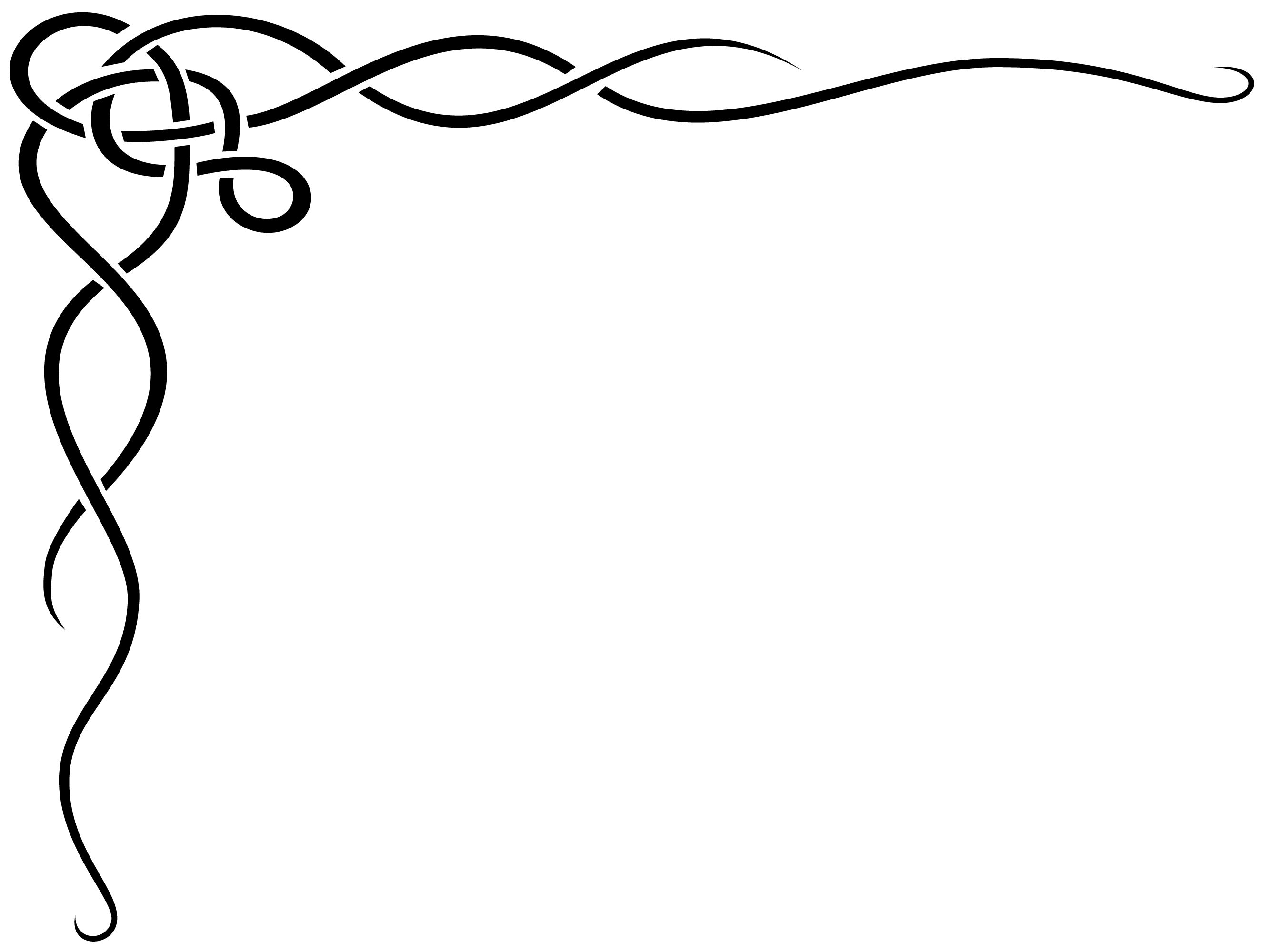 Practices of Beauty
11
Evelyn Underhill
1875—1941
12
13
St. Jane de Chantal
St. Elizabeth Seton
1572—1641
1774—1821
14
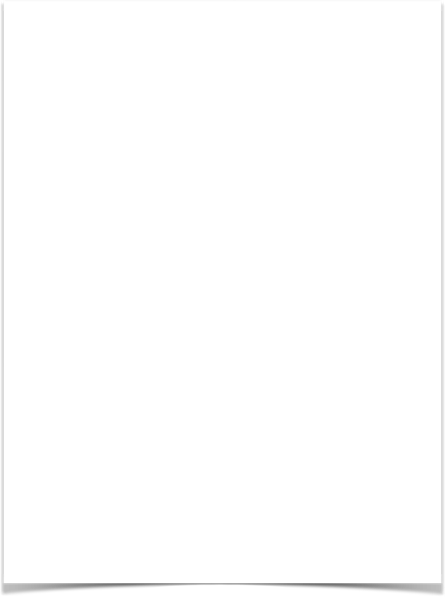 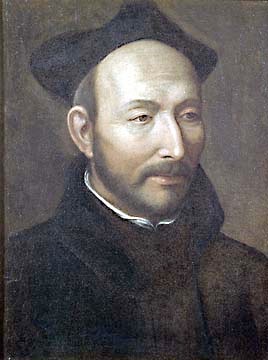 Ignatius of Loyola
1491—1556
15
16
Prayer of the Heart
Eastern Orthodox Spirituality 

and 

The Jesus Prayer
17
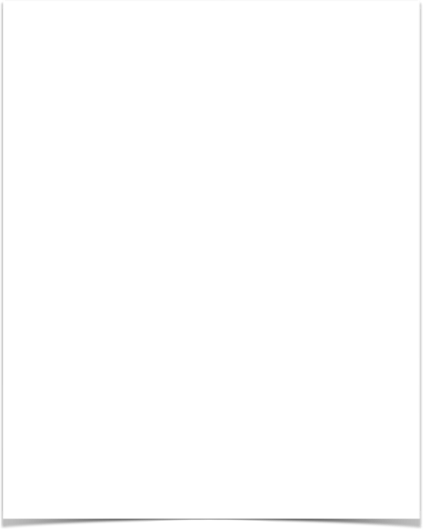 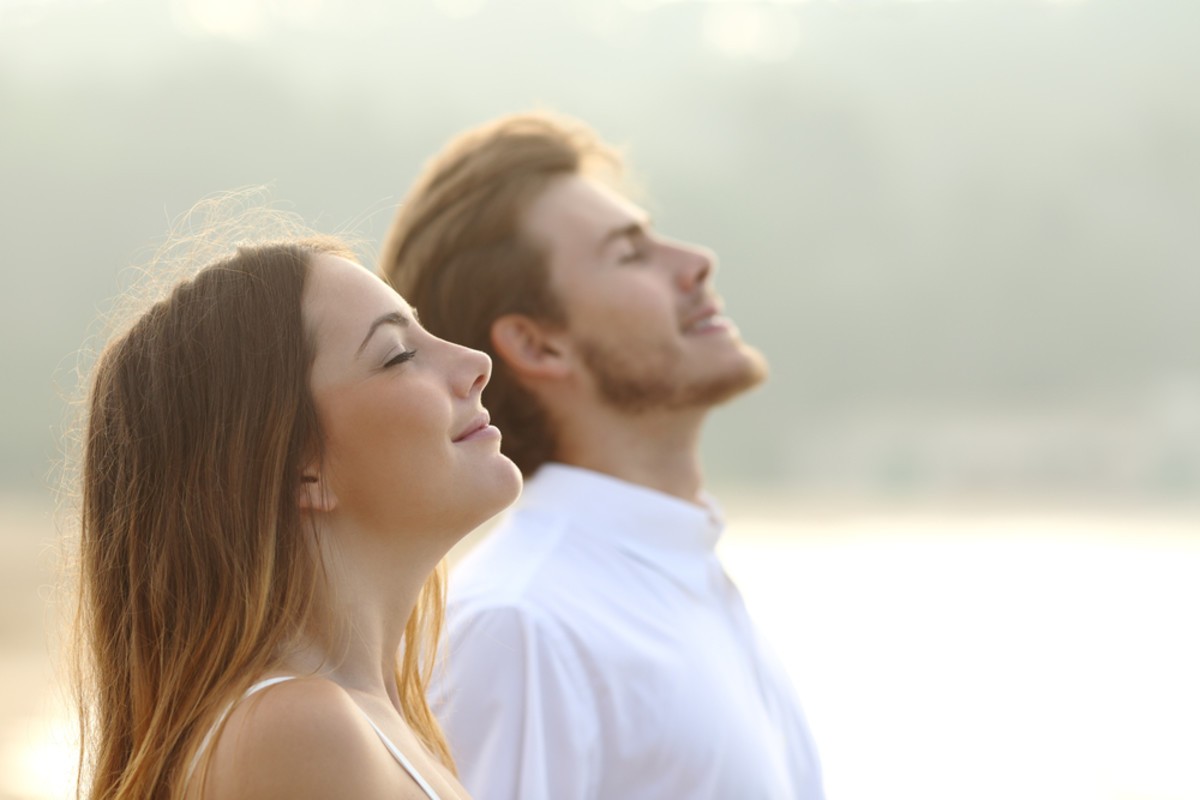 Hesed
Repetitive recitation
Attached to breath
Inhale address for God
Exhale word of hope
Bodily
18
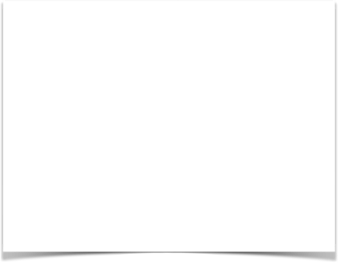 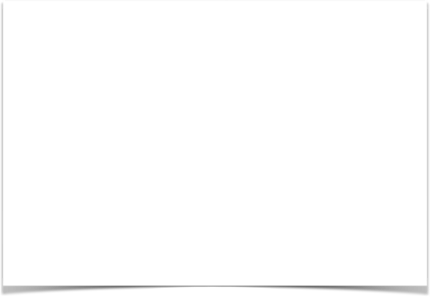 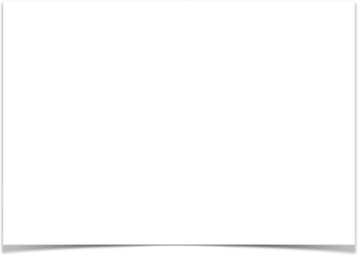 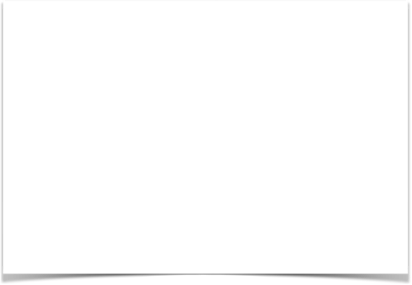 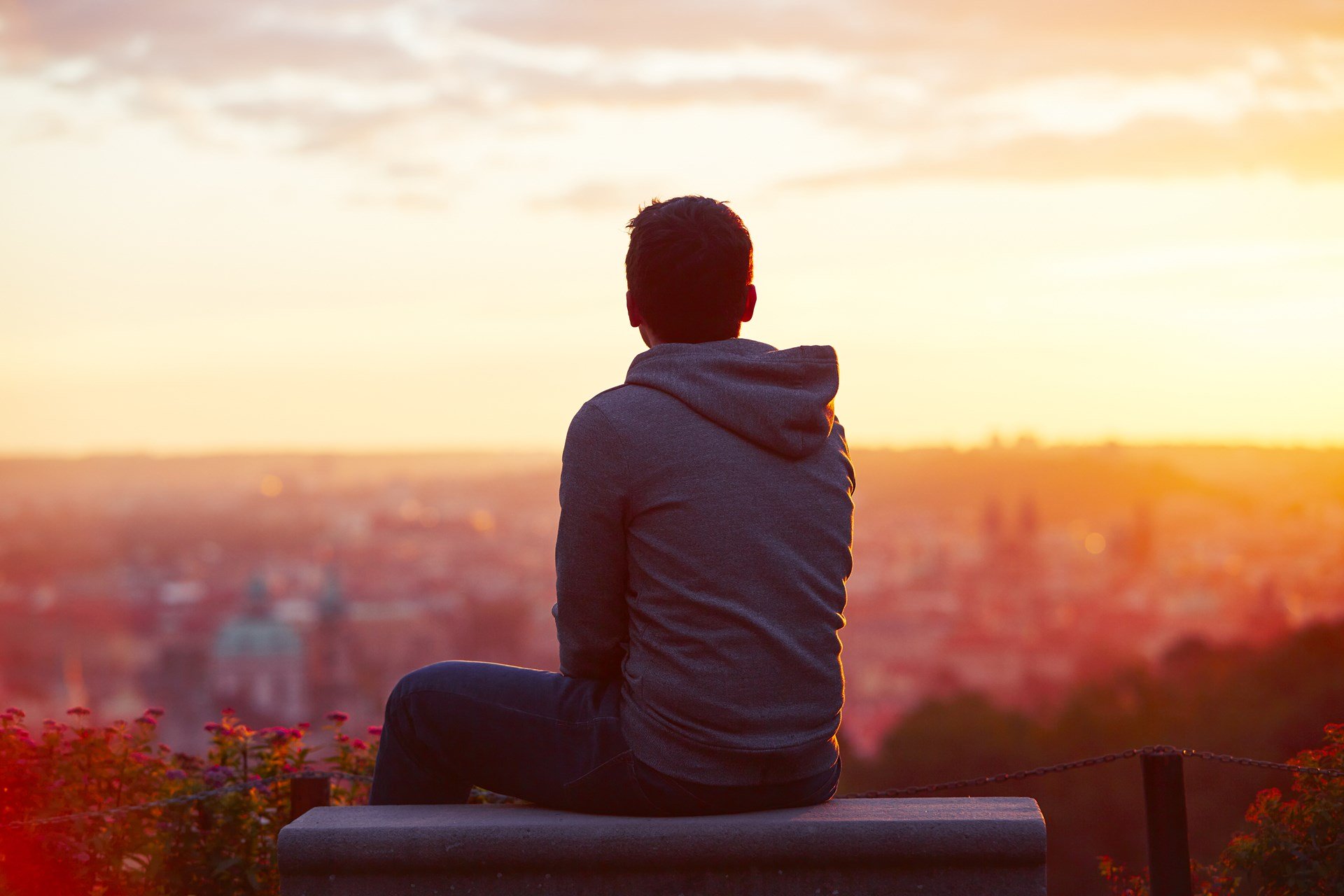 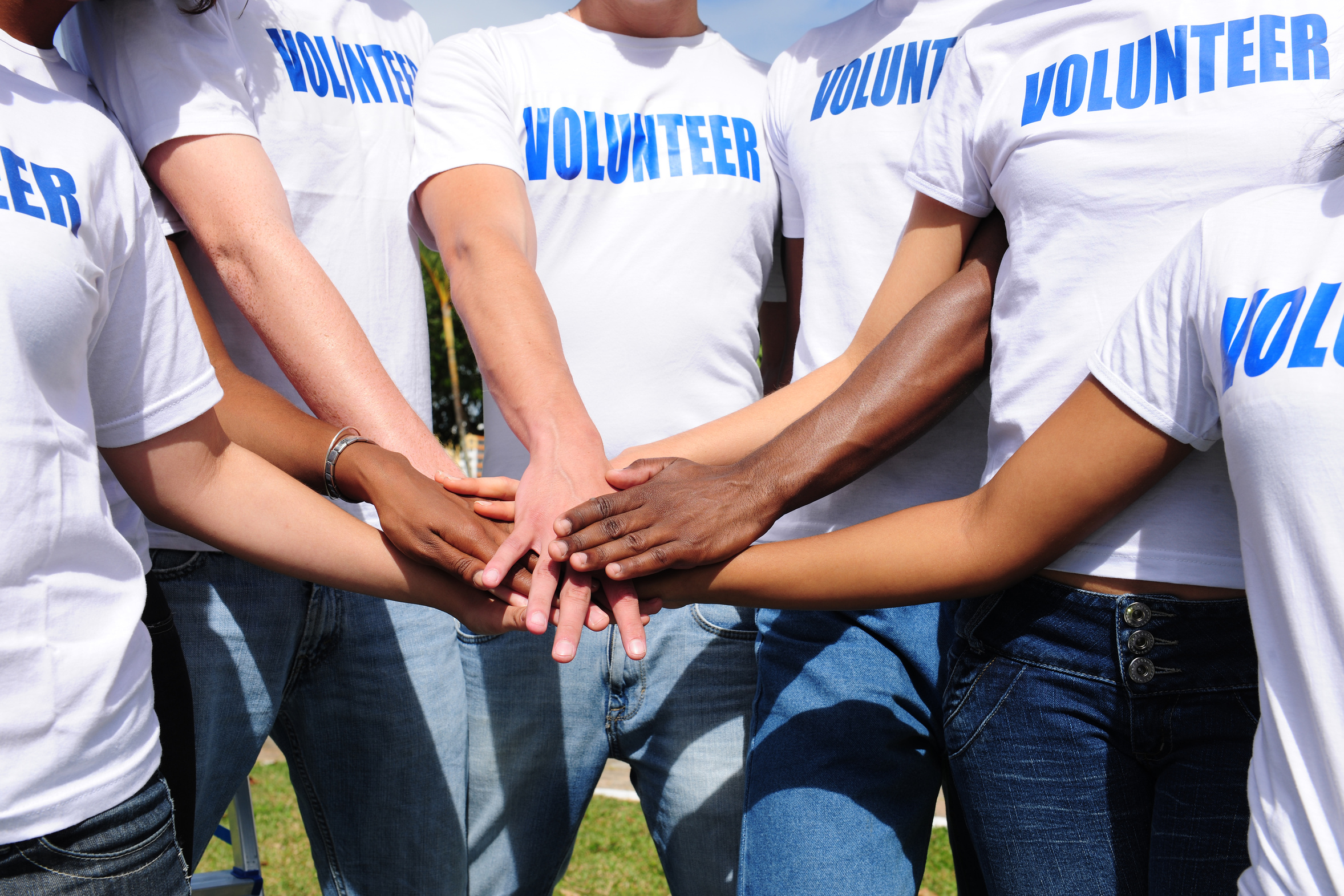 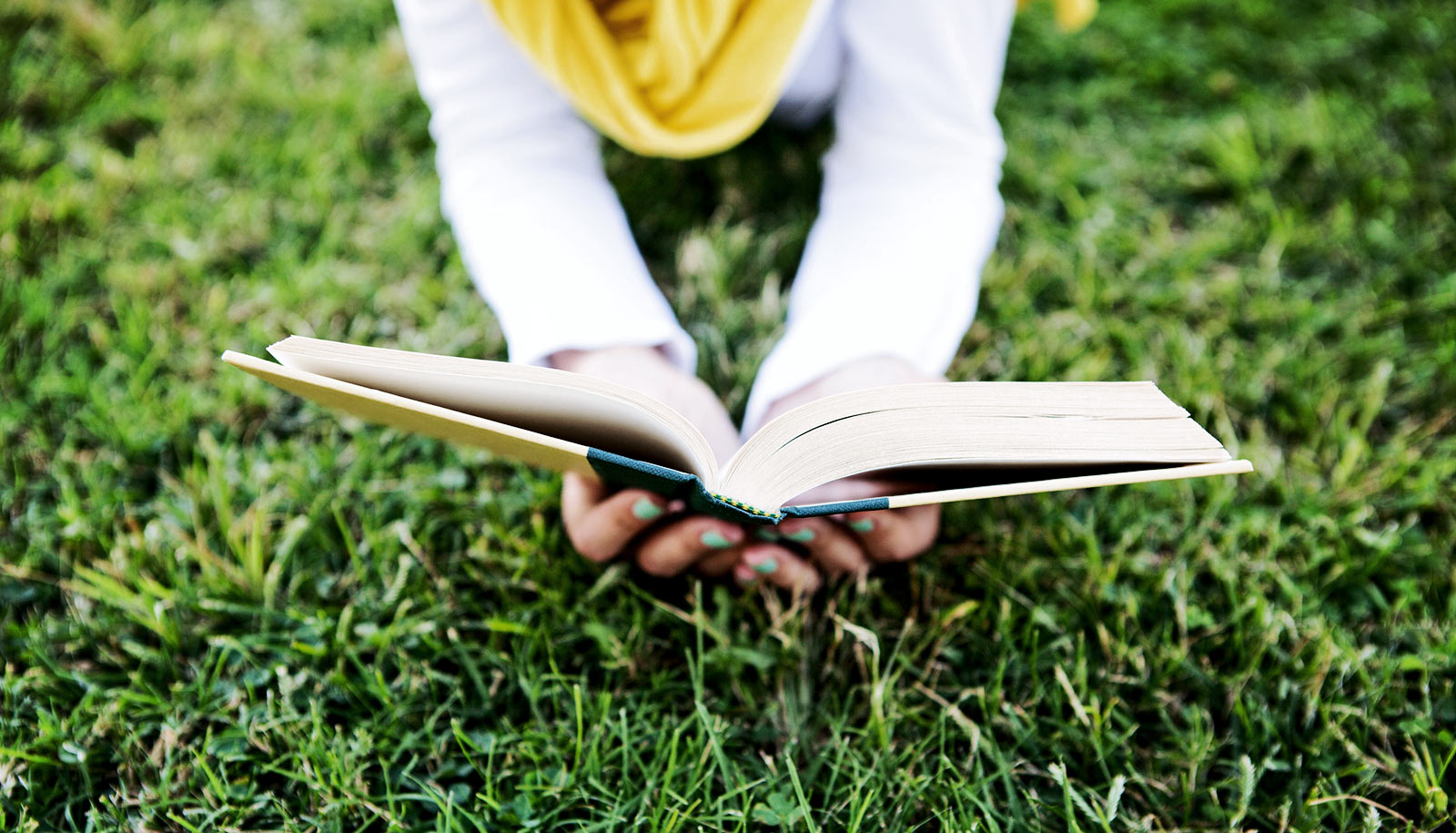 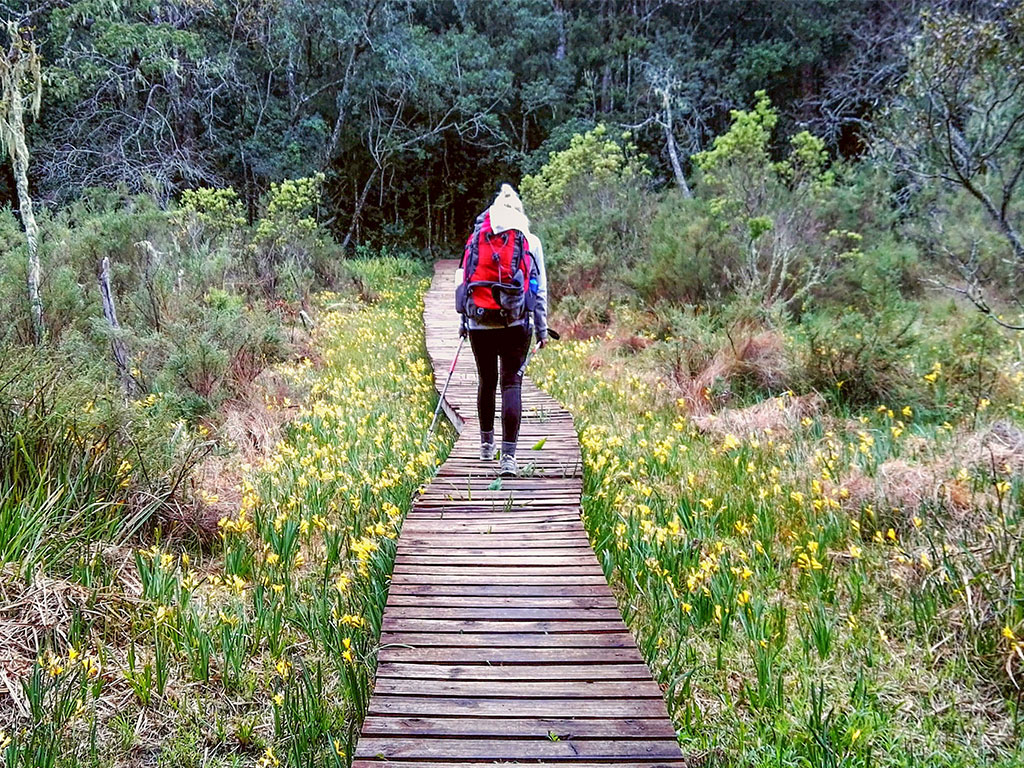 Practices of Care
19
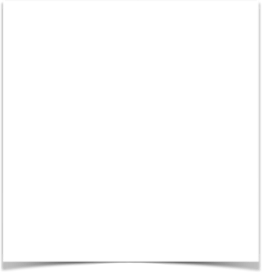 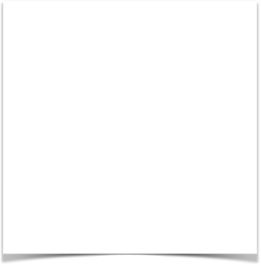 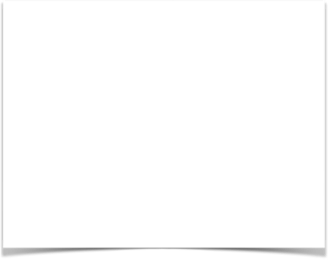 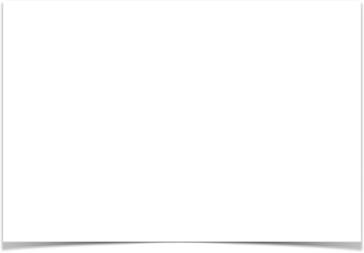 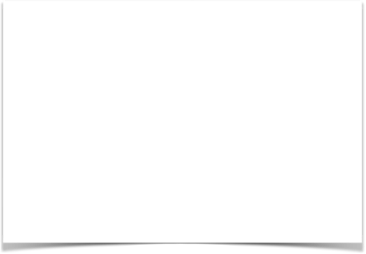 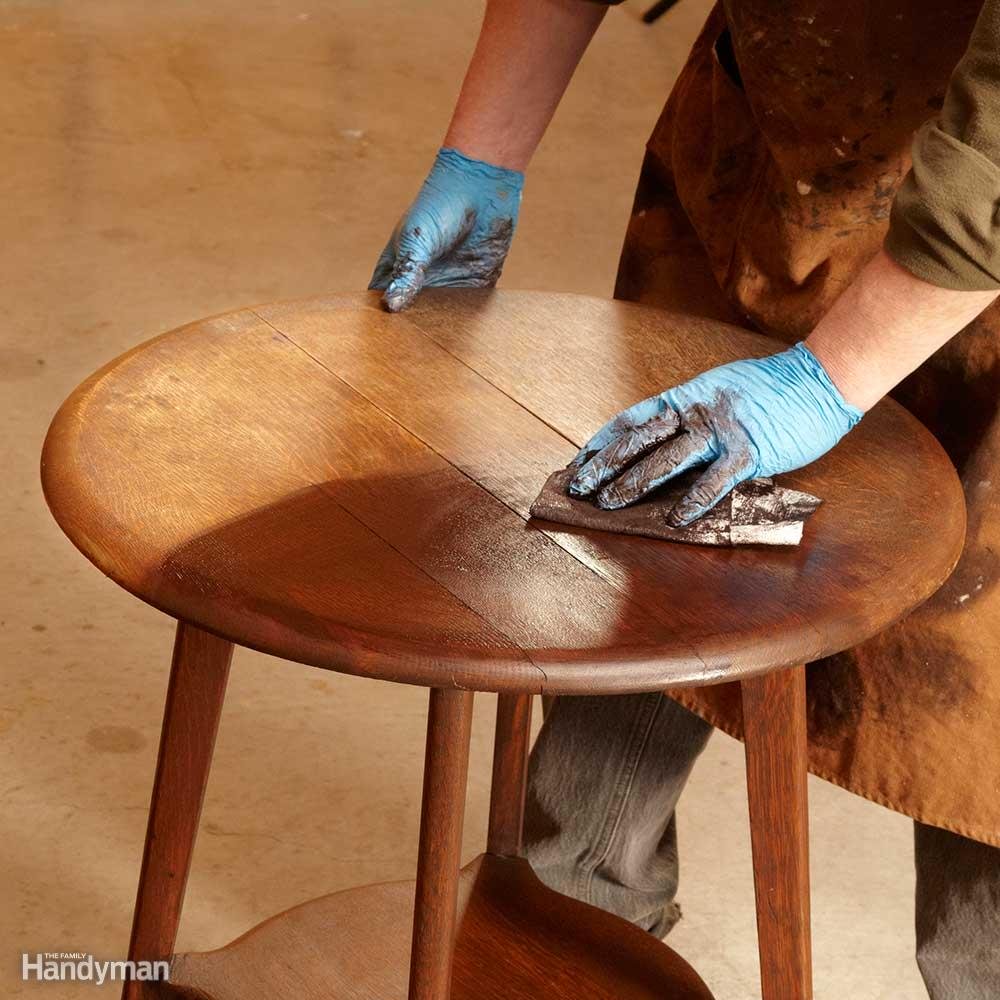 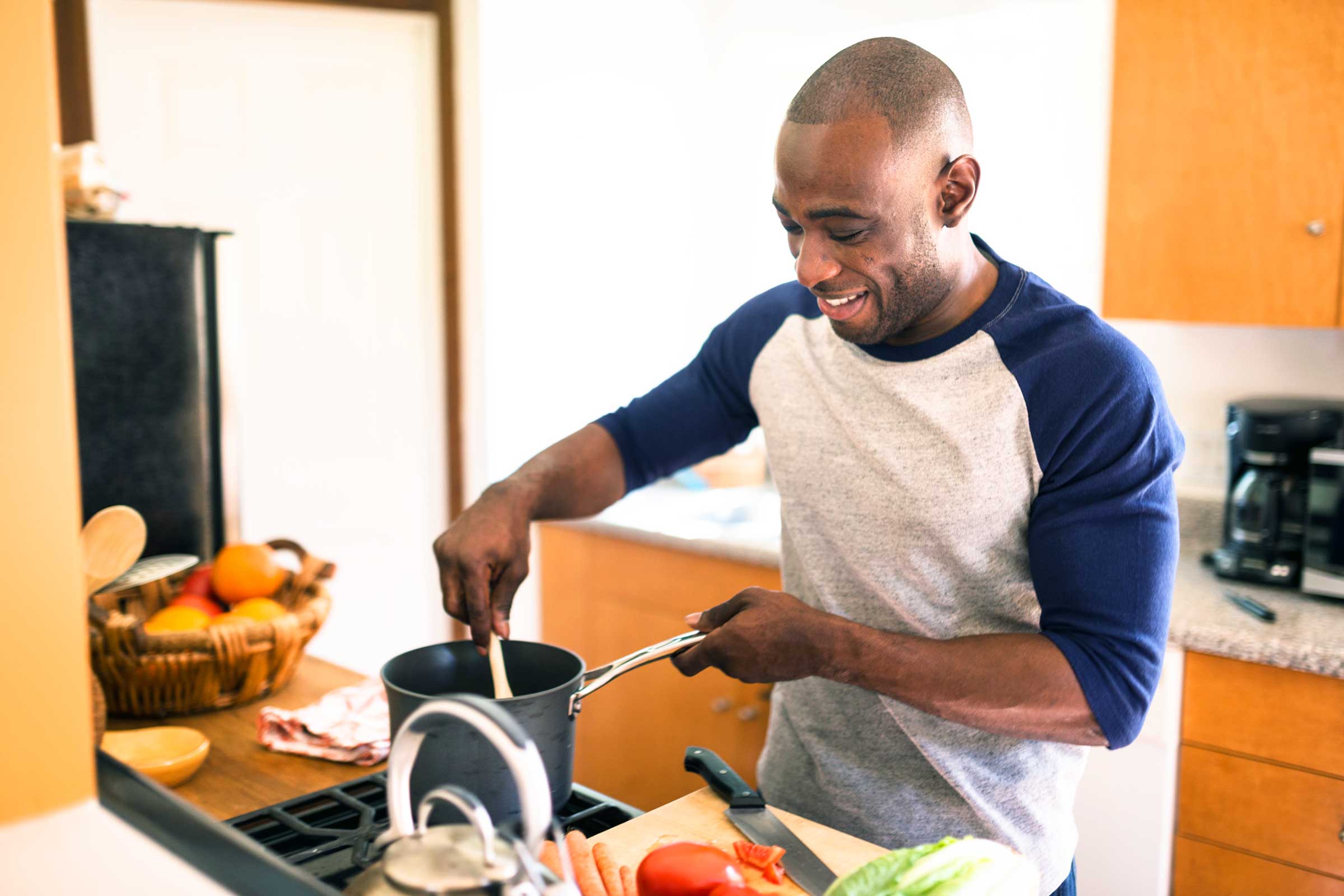 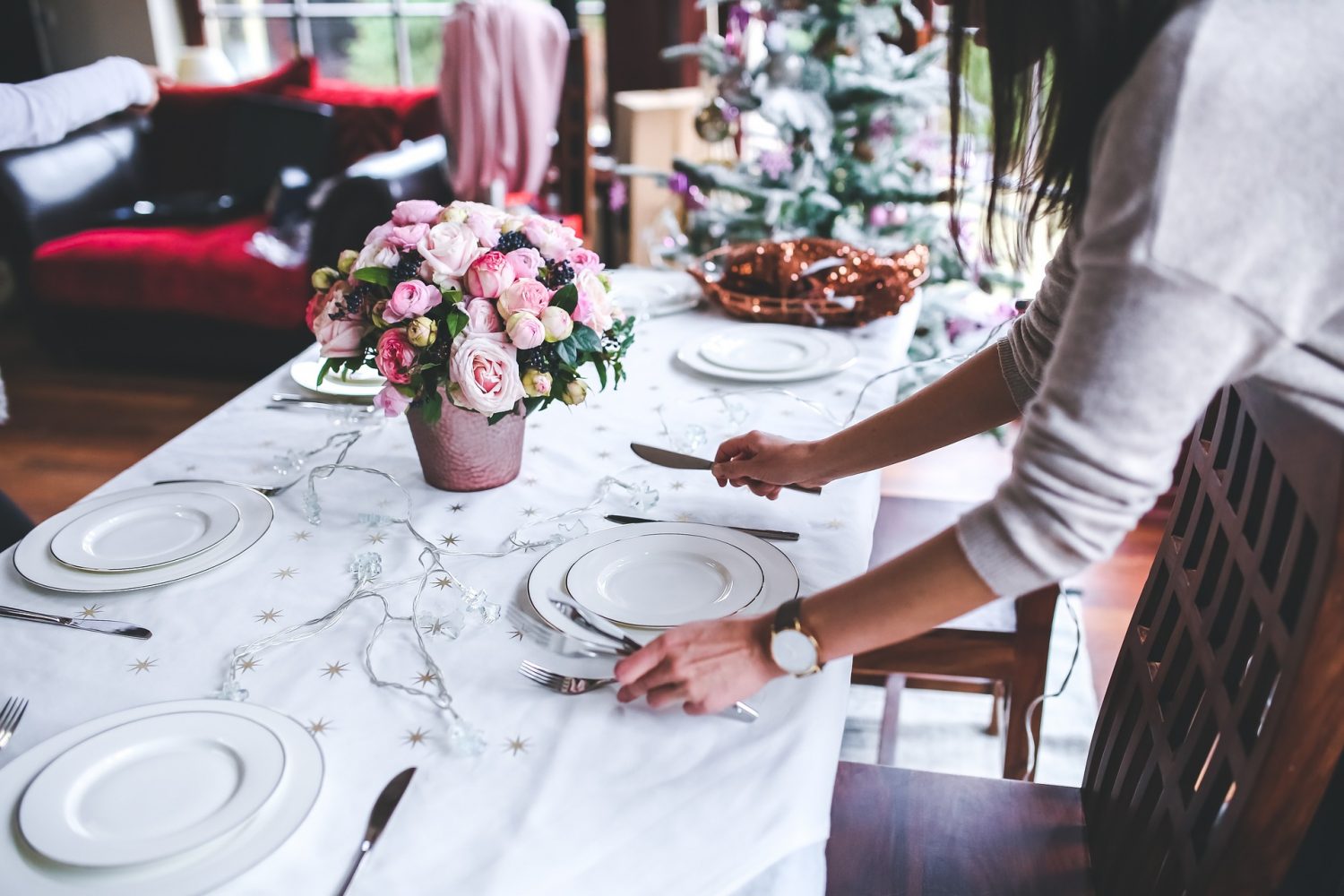 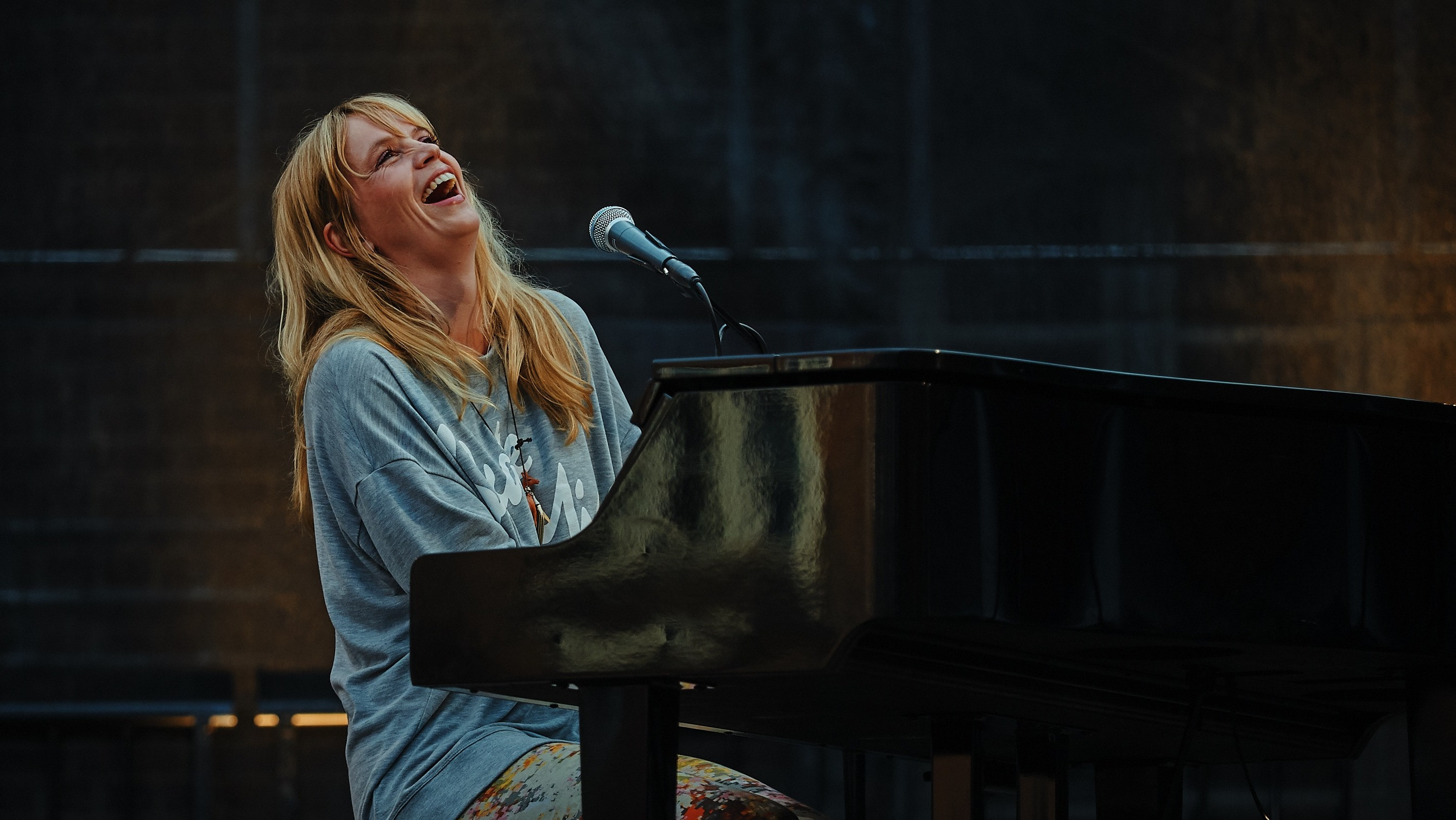 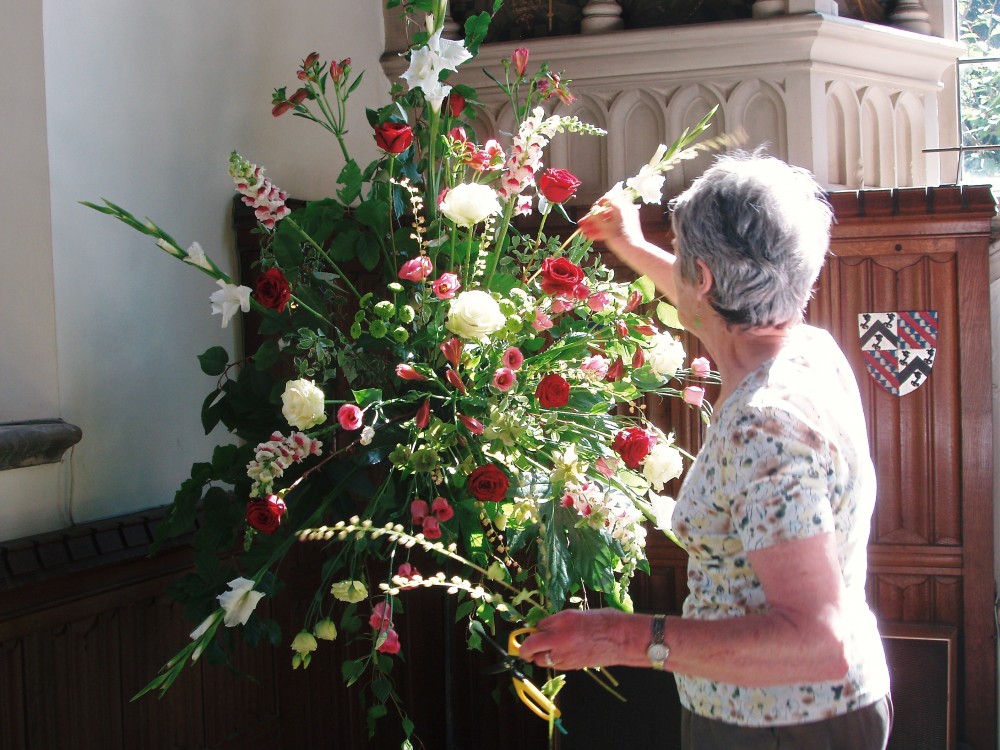 Practices of Beauty
20
21
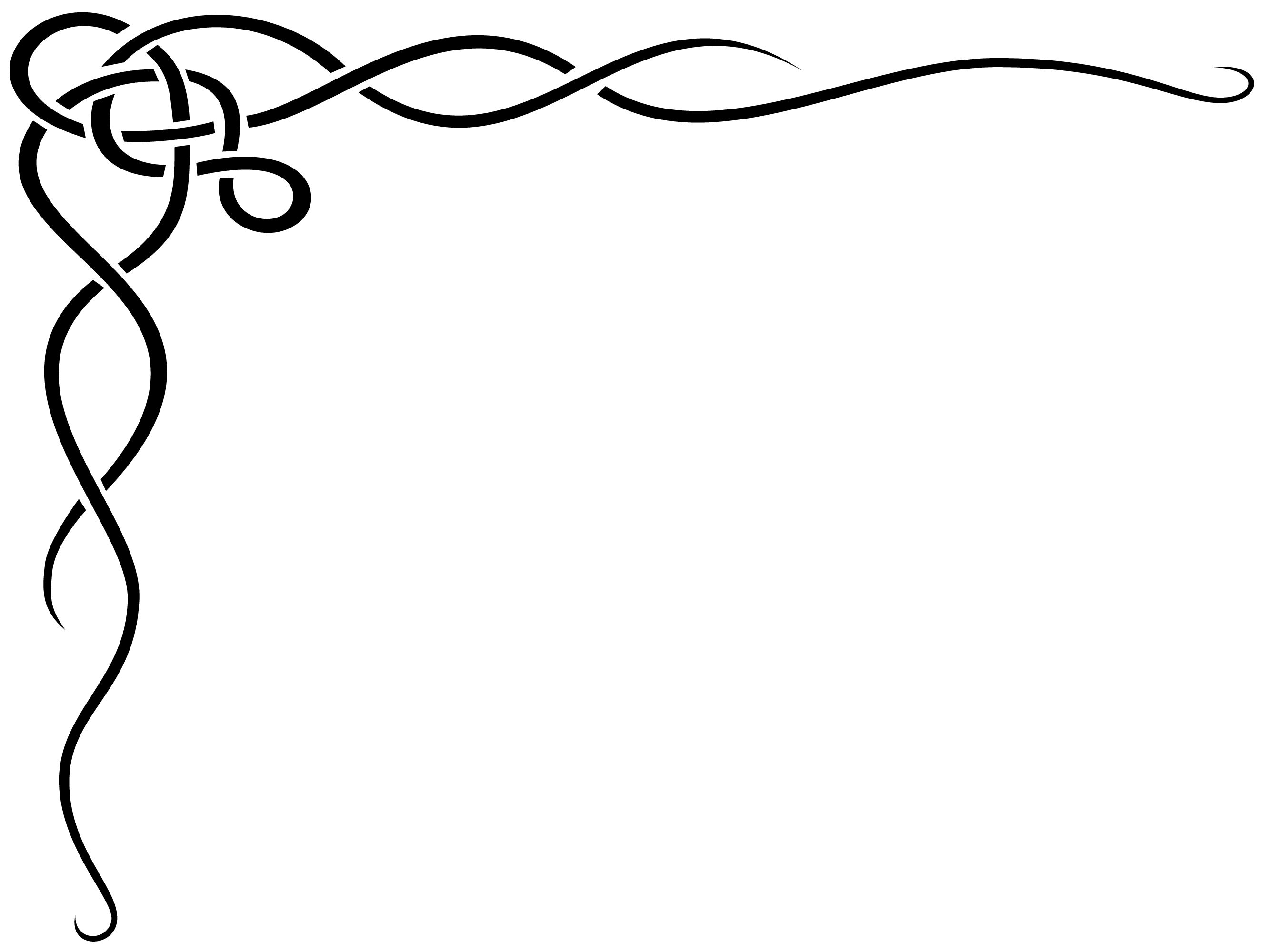 Practices of Prayer
Practices of Care
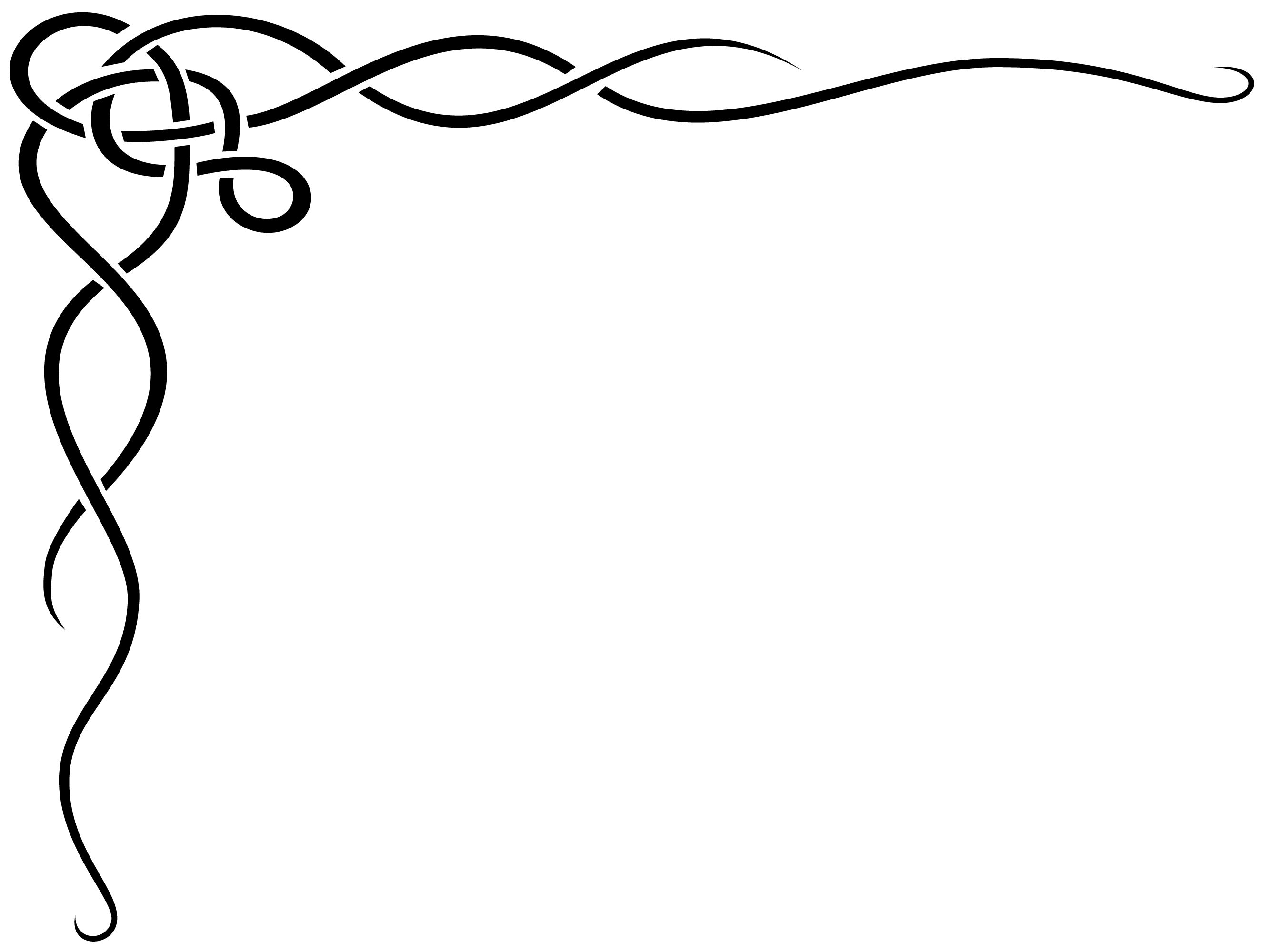 Practices of Beauty
22
Additional Resources
Catholic Spiritual Practices: A Treasury of Old and New                        by Colleen Griffith and Thomas Groome, eds.
Prayer in the Catholic Tradition: A Handbook of Practical Approaches by Robert Wicks
Practicing Our Faith: A Way of Life for Searching People                        by Dorothy Bass
23
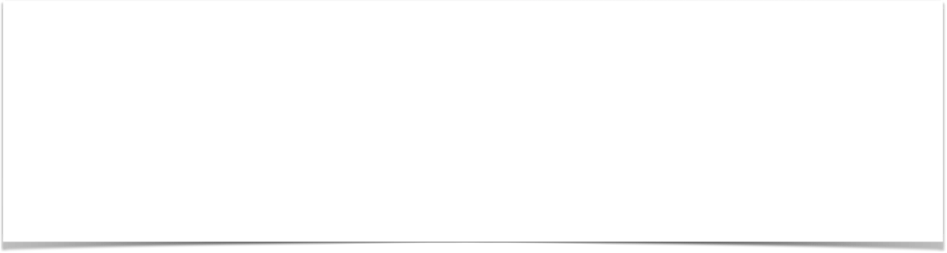 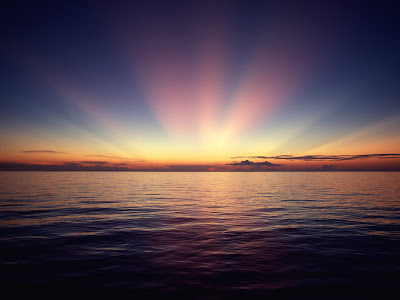 Spirituality Studies
BOSTON COLLEGE SCHOOL OF THEOLOGY AND MINISTRY
bc.edu/stm	
Explore spirituality through one of our flexible 18-credit certificate programs.
Christian Spirituality 
For those looking to enrich their faith life or broaden vocational skills, by studying an array of Christian spiritualties that will lend itself to examining prayer life, reflection and ways of being.
24
Comments, Questions, and Observations…
Dr. Colleen M. Griffith
griffc@bc.edu
25